CEWP – PI Lot 1 Water Management and Ecological SecurityPolicy recommendations水管理与生态安全政策建议8th High Level Dialogue Meeting China-Europe Water Platform
[Speaker Notes: Dear friends, it’s a real pleasure to welcome you today for this CEWP Lot 1 fourth worskshop on policy recommendations ! We are all very sad not te be with you today, sharing good times and baiju, but thanks to technology, at least we can see each other, waiting for better times to come. Be sure we miss you a lot !]
Lot 1 Work Packages, Status Jan 2021
WP2
Cooperation & exchange of experiences
合作与经验交流
Luan river sub-basin 滦河
Nanxi river basin 楠溪江
Lake Taihu  and Lake Pyhäjärvi 太湖与皮海湖
WP1
Coordination 
& Management

协调与管理
2018-2020 ++
Project implementation : 
   4 years 
 项目期限：4年
+6-9 months ?
WP3
Policy recommendations 
Green papers
政策建议绿皮书
2018-2021
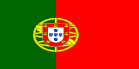 WP4
Communication and dissemination
沟通与宣传
Guidance documents 指南文件
Capacity building / Training 能力建设/培训
Dissemination events & business opportunities
宣传活动&商业机会
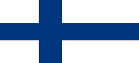 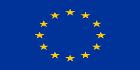 Second half 2021-Beginning 2022
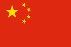 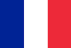 Lot 1 – Policy recommendations process           政策建议进展情况
Beijing 2018: definition of modalities and expected outlines 明确形式和初步提纲
Nanxi 2019: agreement on a process, a roadmap and table of content with examples of « preliminary policy thoughts » / pilot projects 就流程、路线图和目录达成一致
Tianjin 2019: a more product-oriented approach to elaborate concrete outputs based on comparative studies in the view of the HLM in Portugal 进一步明确基于比较研究提出政策建议成果的编制过程和方法
Guimaraes 2019:align each partner’s position with a global overview of the process and share the status of development of each lot 从项目全过程的视角协调各参与方的工作进展，分享每个LOT的合作成果
Brussels 2019: continue building on the works on PRs, with the ambition to have a common view and an harmonized inter-Lots process and create a common understanding of the issues and problems encountered by the Lots in their work 进一步提出政策建议，形成共同观点并实现不同LOT间的协调，达成对问题的共识。
Virtual, November 2020: state of the art of policy recommendations in each Pilot basin; Review the initial objectives and deadlines for producing outcomes; Ways and means to formalize PR; Initiate the dissemination process of the PR to higher and wider levels;  Continue to develop the Process for CEWP Policy Dialogue with PI Lot 3. 每个试点流域的政策建议进展情况；对标项目初始目标和截止日期；政策建议提交形式和方式；与PI Lot 3进一步明确CEWP政策对话流程。
[Speaker Notes: For instance, in last November, objectives and deadlines were reviewed:
Jan 2021 : main conclusions and recommendations (1 page summary note) for each pilot basin including deadlines + formalized approach for the outcomes in the perspective of HLM / JSC
April 2021: draft of the policy recommendations for each pilot project
June 2021: final benchmark of policy recommendations for each pilot project]
Lot 1 – What ’s next? 下一步工作安排
Jan 2021 : main conclusions and recommendations (1 page summary note) for each pilot basin including deadlines + formalized approach for the outcomes in the perspective of HLM / JSC  
  各试点流域的主要结论和建议（一页纸摘要），包括截止时间、成果提交形式
April 2021: draft of the policy recommendations for each pilot project 各试点项目政策建议初稿
June 2021: final benchmark of policy recommendations for each pilot project 各试点项目政策建议完整稿
Late 2021 / 2022 : 
Launch of revised plan for dissemination of Lot1 activities and results: remote sessions with regional and national stakeholders to present results and discuss policy recommendations 根据调整后的计划，开展LOT1成果宣传等活动：与区域和国家层面的利益相关者召开视频会议，介绍成果并讨论政策建议
training aspects under WP4 using a balanced approach between face-to-face & remote events (blended-learning process). 通过面对面和远程视频相结合开展工作包4的培训活动。
Lot 1 – Status of each pilot project :Luanhe pilot project 滦河试点项目Haihe River Water Conservancy Commission & IoWater (France )海委、法国水资源国际署
Policy paper on elaboration of River Basin Management Plans with stakeholders’ participatory approach in China
利益相关者参与模式下的流域管理规划政策建议文件
1. Accelerate the construction of laws and regulations in important river basins (basin legislation, systemic governance, mechanism for deliberation, decision-making and coordination , unified planning and  standards)
加快重要江河流域法律法规建设（流域立法，系统治理，全流域层面的议事、决策、协调机制，明确统一规划、统一标准）
2. Progressive exploration of innovative integrated river basin management systems (improve basin management, river basin agencies, consultation mechanisms,  explore diversified forms of integrated basin management in the medium long term) 逐步探索创新流域综合管理体制（完善流域、区域管理事权划分，强化流域机构职能和地位，依托河湖长制完善流域综合管理协商协调机制，中长期逐步探索多样化的流域综合管理形式）
3. Strengthen the role of coordination and control of river basin planning and promote stakeholder participation in the elaboration of plans （improve the relevant systems for planning and plan implementation，highlighting the role of integrated control of planning，improve the ways and methods of planning elaboration，promote  the implementation of planning，broad stakeholder participation）强化流域规划统筹、管控作用，推动规划编制中的利益相关者参与（完善规划编制和实施相关制度，突出规划的综合管控作用，改进规划编制的方式方法，着力推进规划实施，注重规划编制中利益相关者的广泛参与）
Lot 1 – Status of each pilot project :Luanhe pilot project 滦河试点项目Haihe River Water Conservancy Commission & IoWater (France )海委、法国水资源国际署
4. Effectively strengthen the regulatory system for water resources management in river basins (improve the mechanism and implementation of water resources supervision, the water administrative enforcement based on the river chiefs system, increase punishment and enhance deterrent effect) 切实加强流域水资源管理监管体系建设（完善流域水资源强监管工作机制，依托河长制破解流域水行政执法难题，加大处罚力度、提升威慑作用）
5. Accelerating river basin water resources information sharing (improve the information sharing system and the technical standards and specifications for information sharing)
加快推进流域水资源信息共享（健全信息共享体制；搭建信息共享平台；完善信息共享技术标准规范，明确水资源信息共享方式；建立信息共享长效工作机制）
6. Strengthening public participation in water resources management at the river basin level (establishment of a sound legal system for public participation and smooth channels of public participation)  强化流域水资源管理的公众参与（建立健全公众参与的法律制度，畅通公众参与途径）

* Next steps: the workshop with local stakeholders, refine and imrove the report of “The Study of River Basin Water Resources Management System and Mechanism Between China and France”, submit policy recommendation green paper
下一步：召开滦河流域利益相关者座谈会，进行讨论并征求意见，再进一步修改完善“中法流域水资源管理体制机制研究报告”, 提交政策建议绿皮书。
Lot 1 – Status of each pilot project :Nanxi pilot project 楠溪江试点项目IWHR,Tongji University & U-Evora (Portugal)中国水科院、同济大学和葡萄牙埃武拉大学
Policy paper on river continuity problems and species of economic and biological concern in Nanxi River basin  楠溪江河流连续性问题和经济物种恢复的政策建议文件
1.Delimiting the ecological red line area based on the ecological function as the main starting point and the full consideration of resource types and industrial development.以生态功能为主要出发点，充分考虑资源类型和产业发展基础上，划定生态红线区域
2.Improvement of fish pass and habitat management options to improve spawning, reproduction and habitats for whole life cycle of Ayu and Natural fish populations. 完善鱼类洄游通道和栖息地管理方案，改进自然种群的产卵和生长需求，特别要确保香鱼完成整个生命周期所必须的最适宜的生存环境的保护和修复
3.Indicate possible compensatory measures, mechanism and local legislations to make tourism and biodiversity values compatible with water conservancy projects and diversions. 提出可能的修复措施，制定避免旅游开发对原生态生境破坏的地方管理法规，使旅游活动、生物多样性价值、水利工程相协调，建立生态补偿机制
4.Contribute to Water Treatment Plan development to control textile and shoe pollution based on Waters of Portugal experience in this problem. 基于葡萄牙经验，提出污水处理规划，控制纺织业、鞋业等工业污染
Lot 1 – Status of each pilot project :Nanxi pilot project 楠溪江试点项目IWHR,Tongji University & U-Evora (Portugal)中国水科院、同济大学和葡萄牙埃武拉大学
5.Contribution for ecological management of floods and droughts (e.g. natural retention water measures and ecological flow).洪水和干旱的生态管理（例如自然蓄滞措施和生态流量保障）
6.Contribution to the definition of ecological standards of restoration projects (e.g. river cleaning and dredging projects not to affect natural biodiversity populations and touristic spots). 界定生态修复标准（例如水体清洁和清淤工程不应影响生物多样性和自然景观）
7.Construction of a long-term ecological monitoring system for comprehensive evaluation of diversity of fish and aquatic biodiversity, bird diversity, and ecological system integrity, considering main indicator species, important ecological nodes in protection area.建立保护区生态大数据监测网，进行长期生态环境监测，考虑主要指示物种和重要生态节点，对鱼类多样性、水生生物多样性、鸟类多样性、生态系统完整性进行全面综合评价
* Next steps: costing of each of responses measures, correlation between biological elements and pressure variables, and discussion with stakeholders.
下一步：估算修复费用，分析生态要素与所受压力的相关性，与利益相关方沟通
Lot 1 – Status of each pilot project:Lake Taihu and Lake Pyhajarvi pilot project 太湖和皮海湖试点项目Taihu Basin Authority & SYKE (Finland)太湖局、芬兰环境研究院
Policy paper on comparison of governance of the water management, and the characteristics of the basins
流域水资源管理治理与流域特征比较的政策建议文件
1.Comprehensive management of water environment (identify significant pressures of water quality and water environment; Targeting measures to reduce the pressure; Establishing water-saving society with high standards by promoting a coordinated and unified regulations system, quota standards and market based solutions; Improve long-term monitoring in both lakes; Develop circular economy in Lake Pyhäjärvi and promote circular economy in Taihu Basin; Improving the understanding on the internal processes within the shallow lake; Develop new techniques and innovations for water pollution prevention)     
推进水环境综合管理（评估识别对流域水质和水环境影响重大的压力因子；采取更有效的针对性措施缓解压力；建立高标准节水型社会，推动建立协调和统一的法规制度和配额标准，形成以市场为基础的解决方案；改进湖泊的长期监测工作；皮海湖流域持续深入发展循环经济，促进太湖流域发展循环经济；提高对浅水湖泊相关知识的了解，例如湖泊内循环机制；水环境治理的技术创新及应用 ）
2.Improve consultation and coordination mechanism (improve governance by enhancing consultation and coordination mechanisms between actors and authorities; Implement joint prevention and treatment, and promote communication and cooperation among cross-regional departments on the river chief system, and improve engagement of actors and stakeholder and information sharing; Promote the application of PPP mode in lake restoration)  
健全协商协调机制（深化不同部门水利协调议事平台和工作机制，提高管理效力；实施联防联治，推动跨区域河湖议事机构的互动，如继续推进河湖长制，促进跨区域部门间的沟通协作，提高利益相关者的参与和信息共享;推进PPP模式应用）
Lot 1 – Status of each pilot project:Lake Taihu and Lake Pyhajarvi pilot project 太湖和皮海湖试点项目Taihu Basin Authority & SYKE (Finland)太湖局、芬兰环境研究院
3.Legal system guarantee of watershed management (Compare laws and regulations of integrated water resources management and protection and the implementation, to propose a revision of the Taihu Basin Management Regulations; Improve the establishment, implementation, and supervision of permitting system).
流域管理的法律制度保障(开展双方的水资源综合管理和保护的法律法规和执行情况的对比,为《太湖流域管理条例》修订提供借鉴;提升完善许可制度的建立、实施和监督)

* Next steps: Online meetings and workshops, seminar inviting local stakeholders, experts from other shallow lakes, continue to modify and refine the contents, policy paper.
下一步：视频研讨会，邀请当地利益相关者和其他浅水湖的专家开展研讨；继续修改和完善内容；提交政策建议文件
Thank you / 谢 谢